Αγριολούλουδα
Ανεμώνες
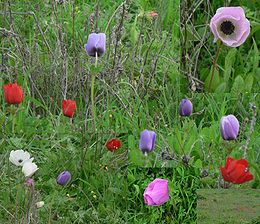 Κυκλάμινο
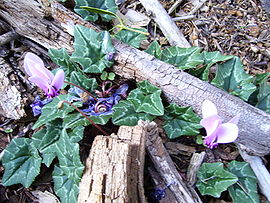 Μαργαρίτα
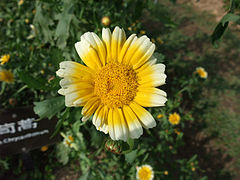 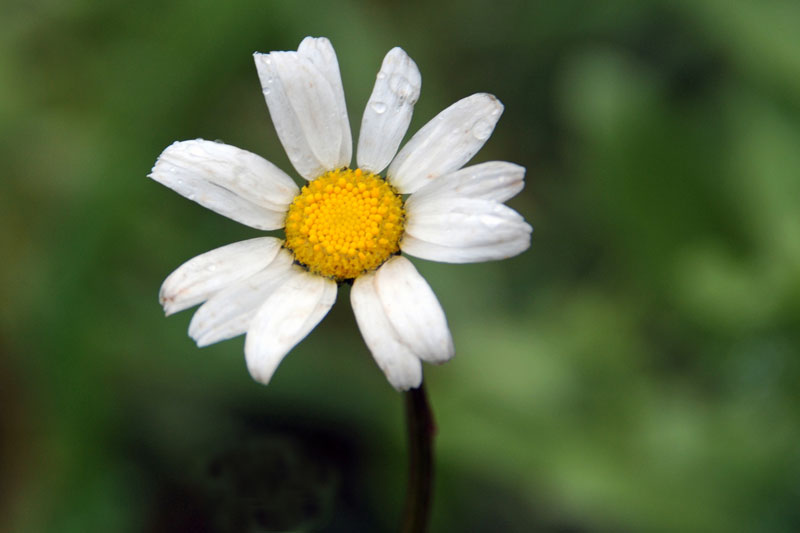 Τριφύλλι
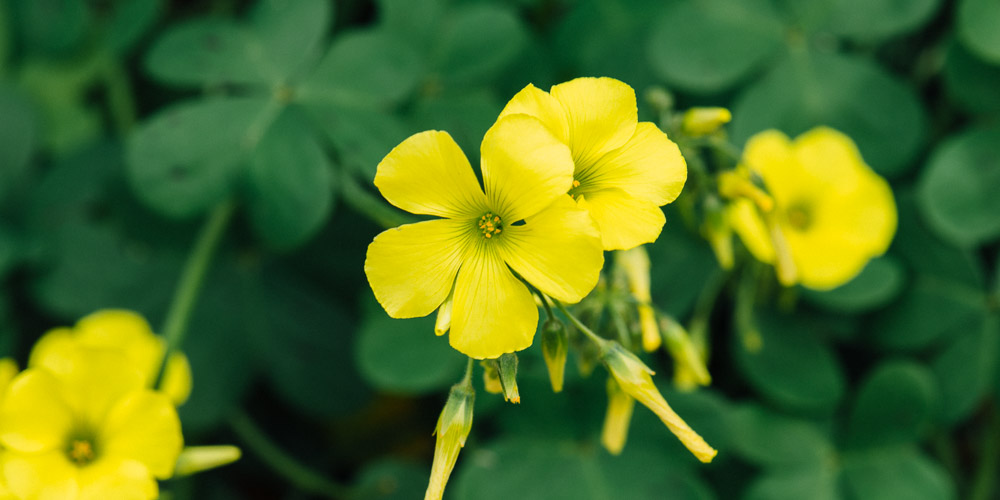 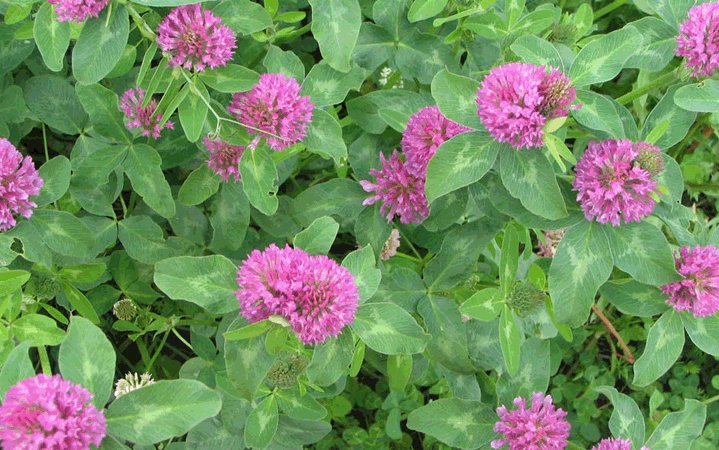 Παπαρούνες
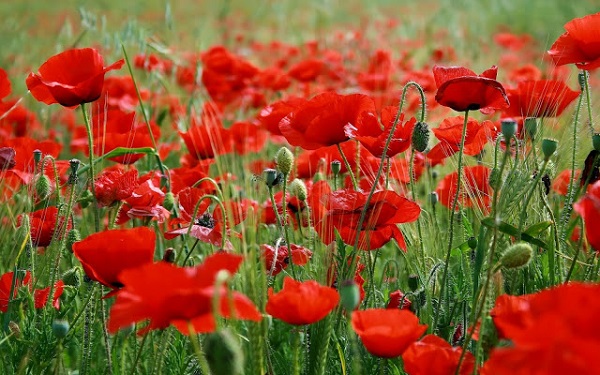 Πικραλίδα
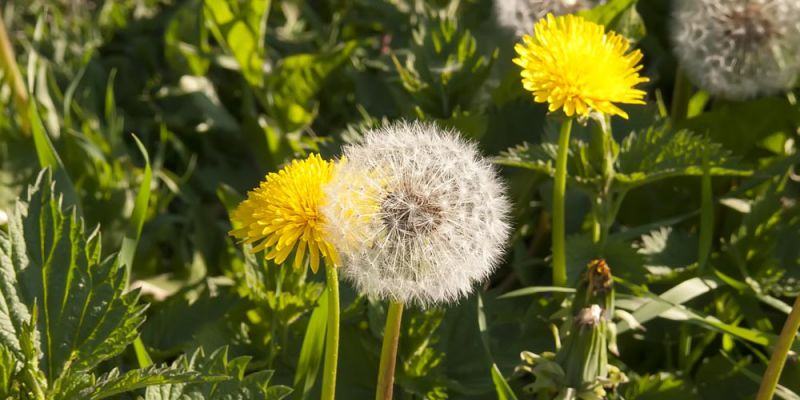 Μολόχα
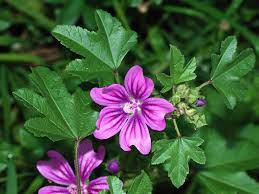 Κρινάκι
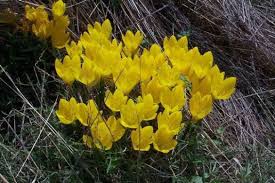 Σπάρτος
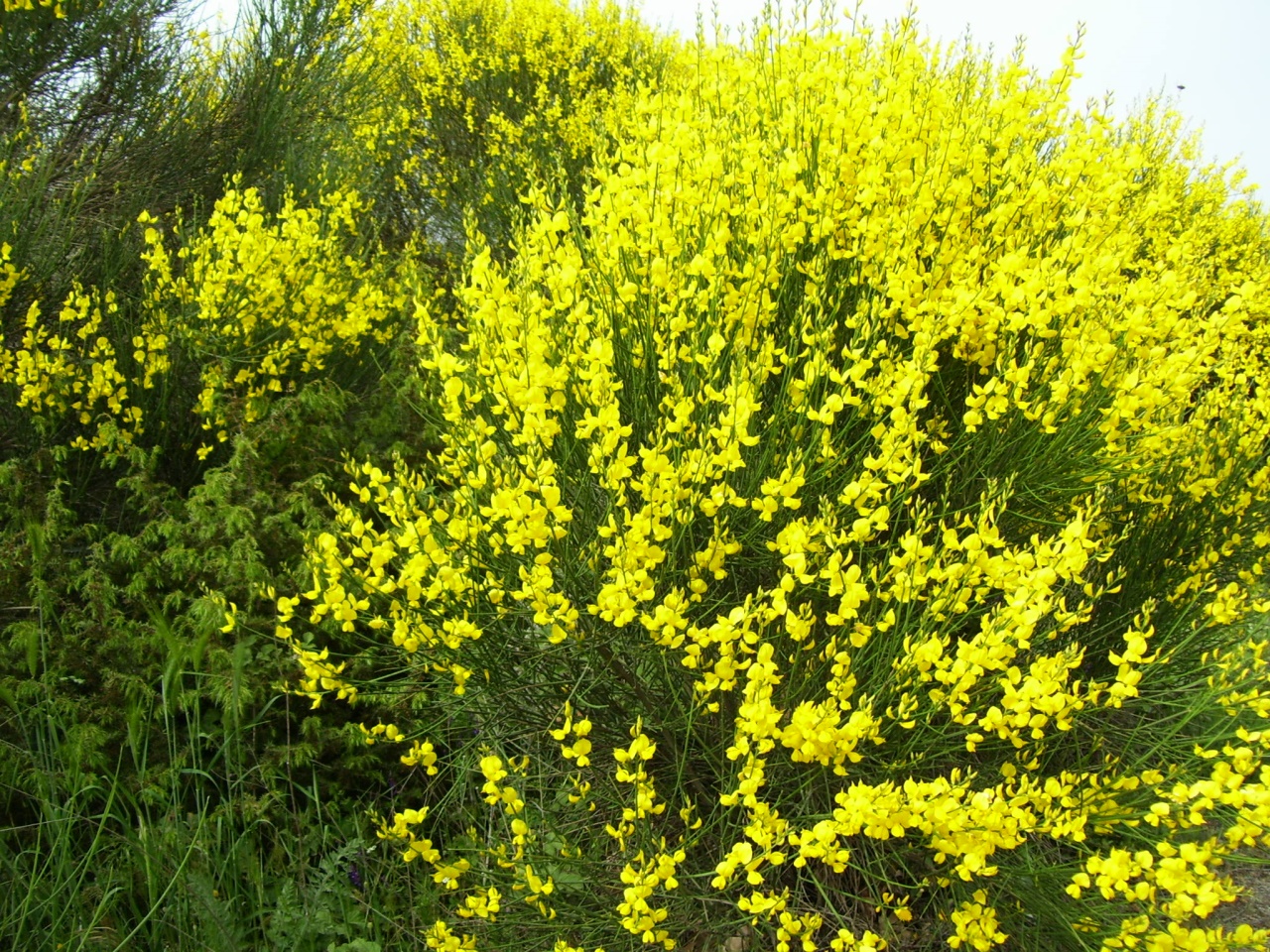 Μούσκαρι
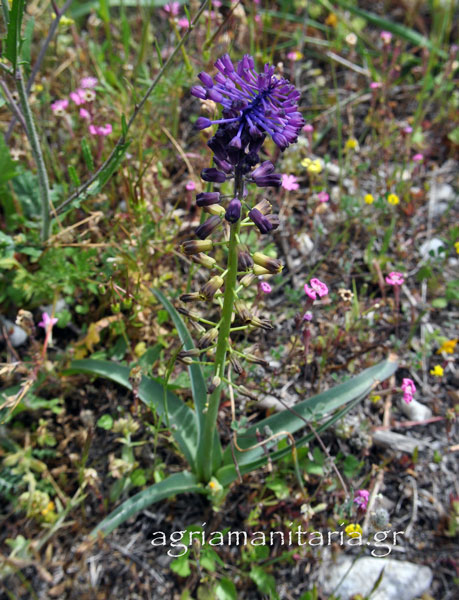 Άγρια Ορχιδέα
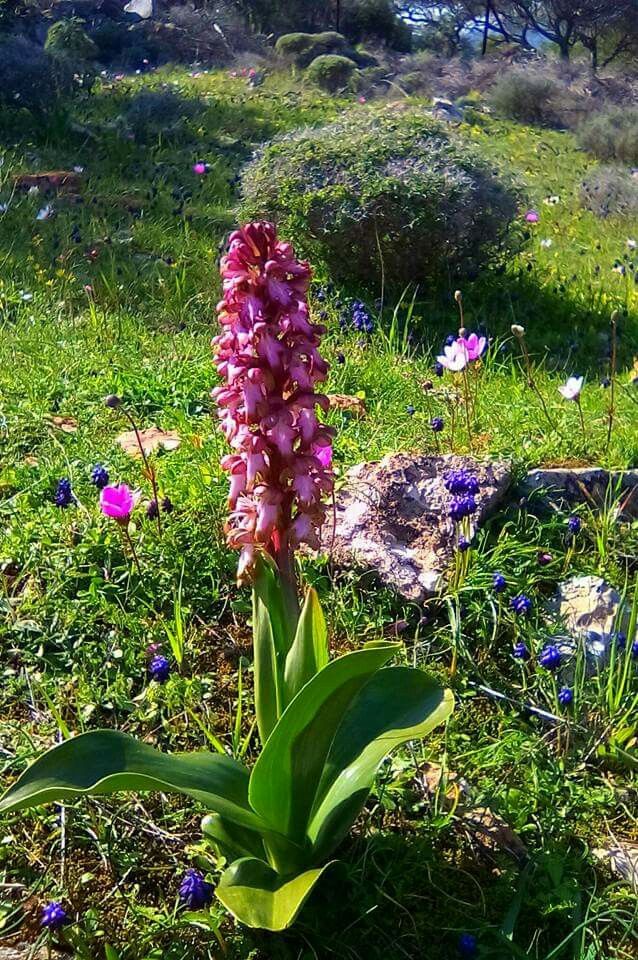 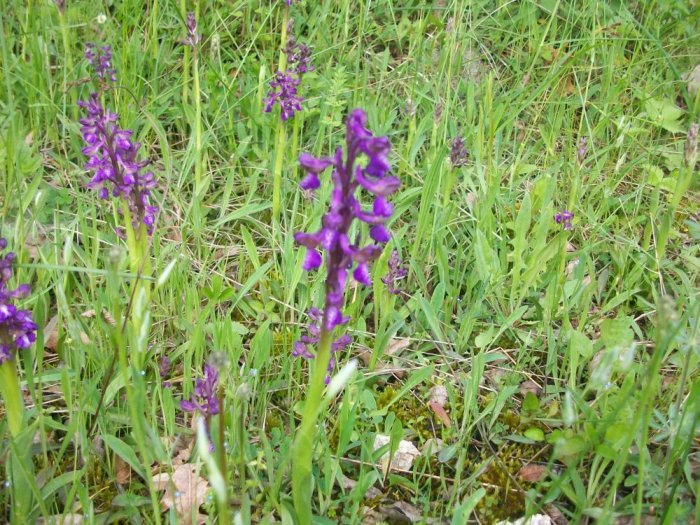